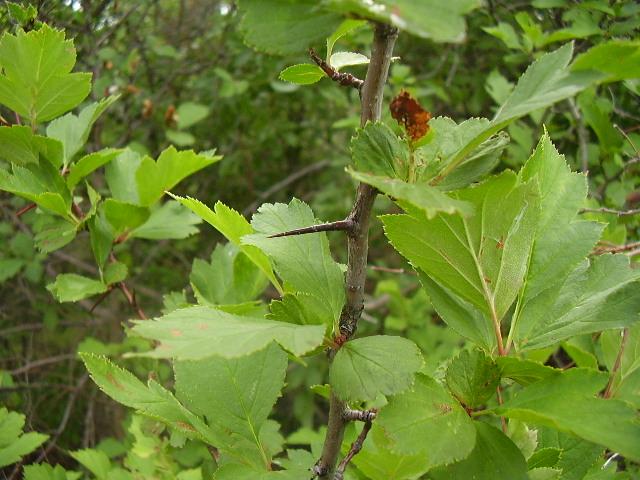 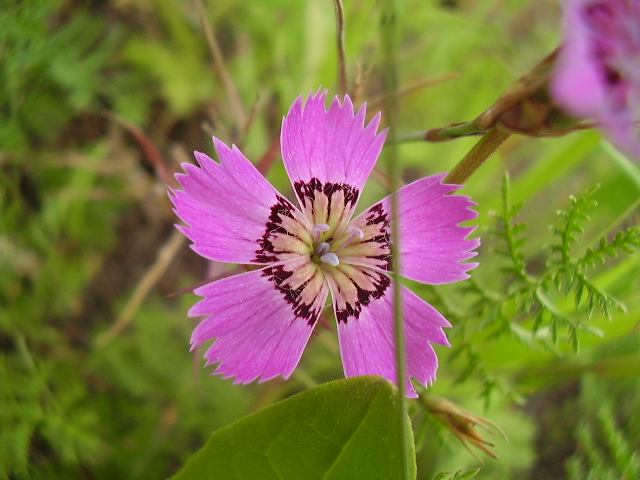 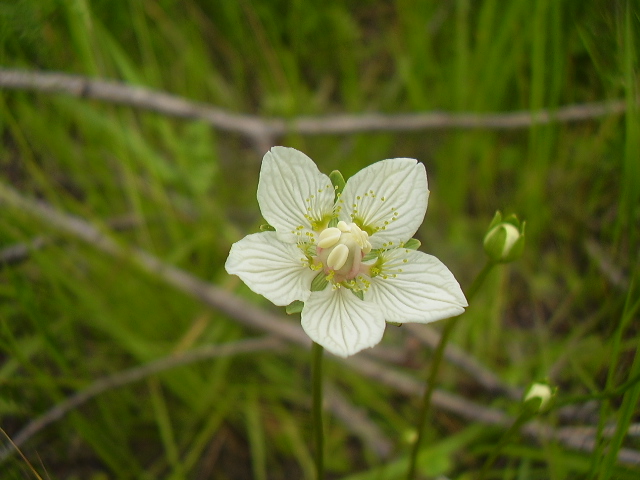 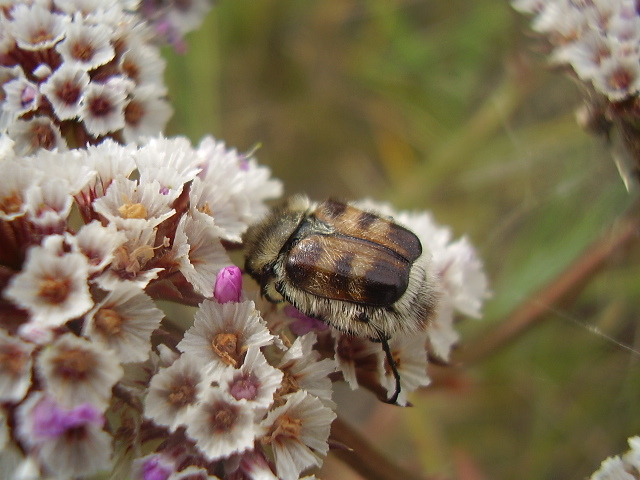 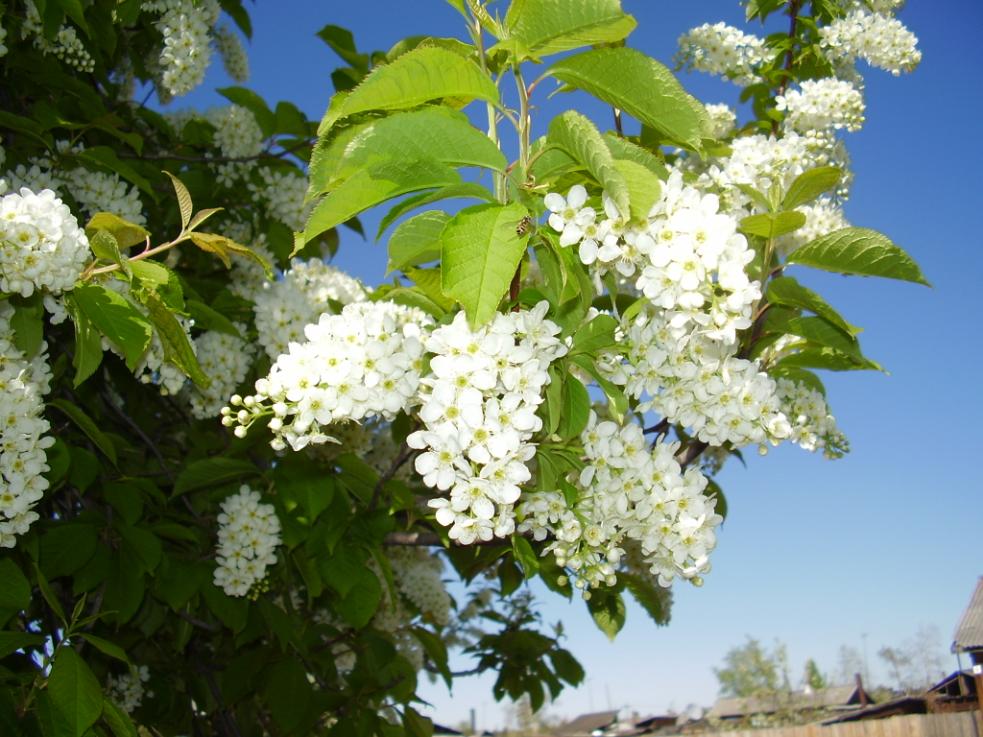 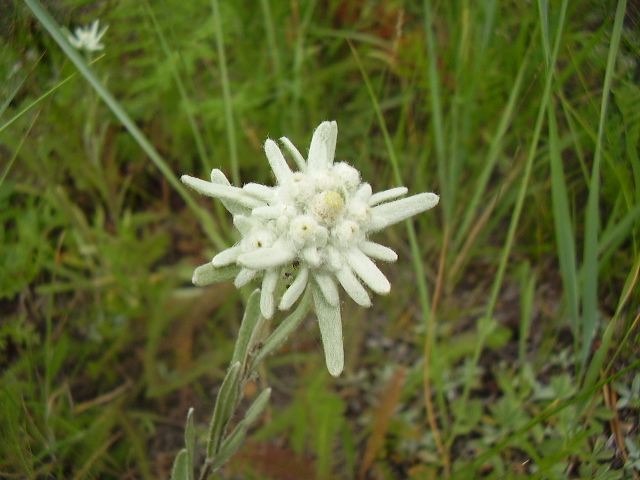 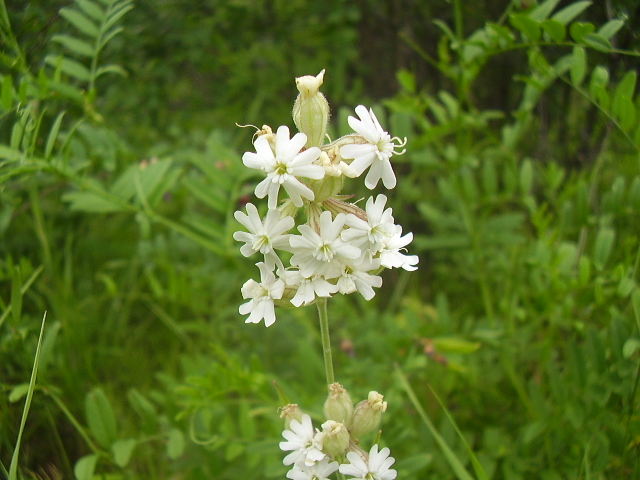 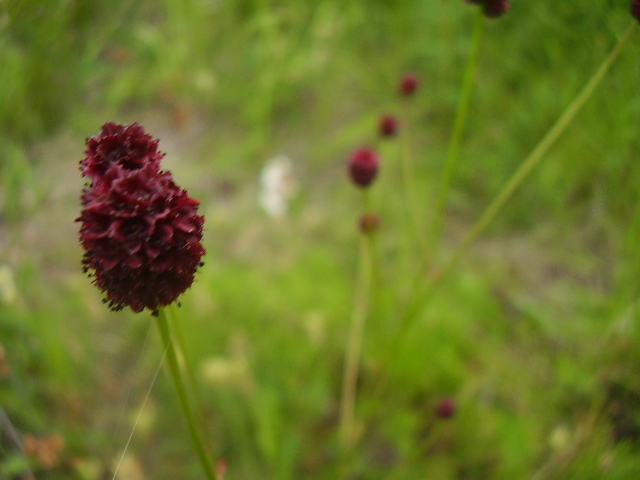 Последствия неразумной деятельности человека
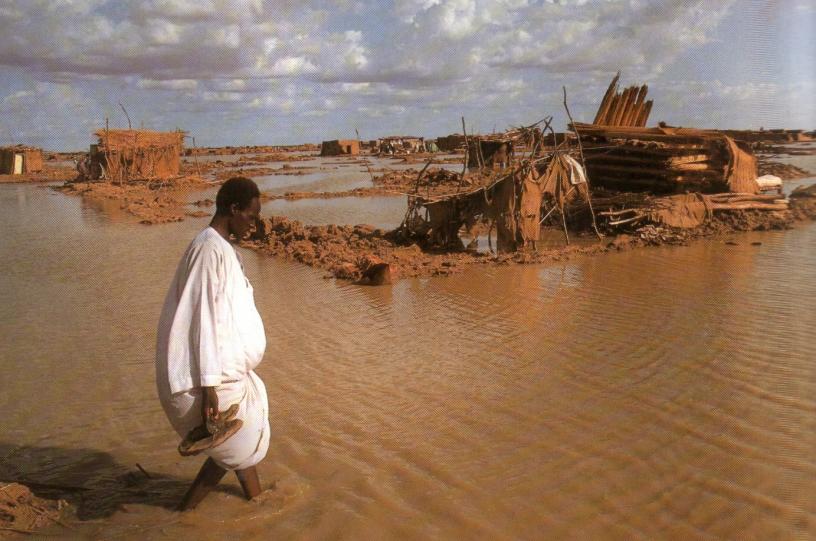 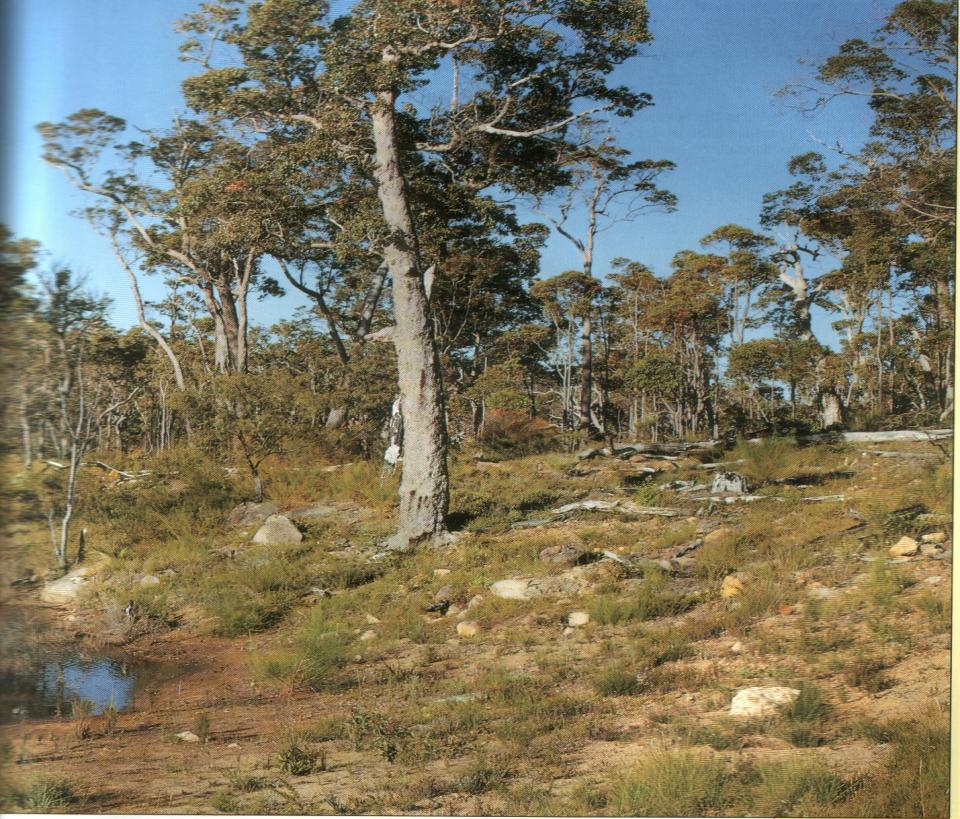 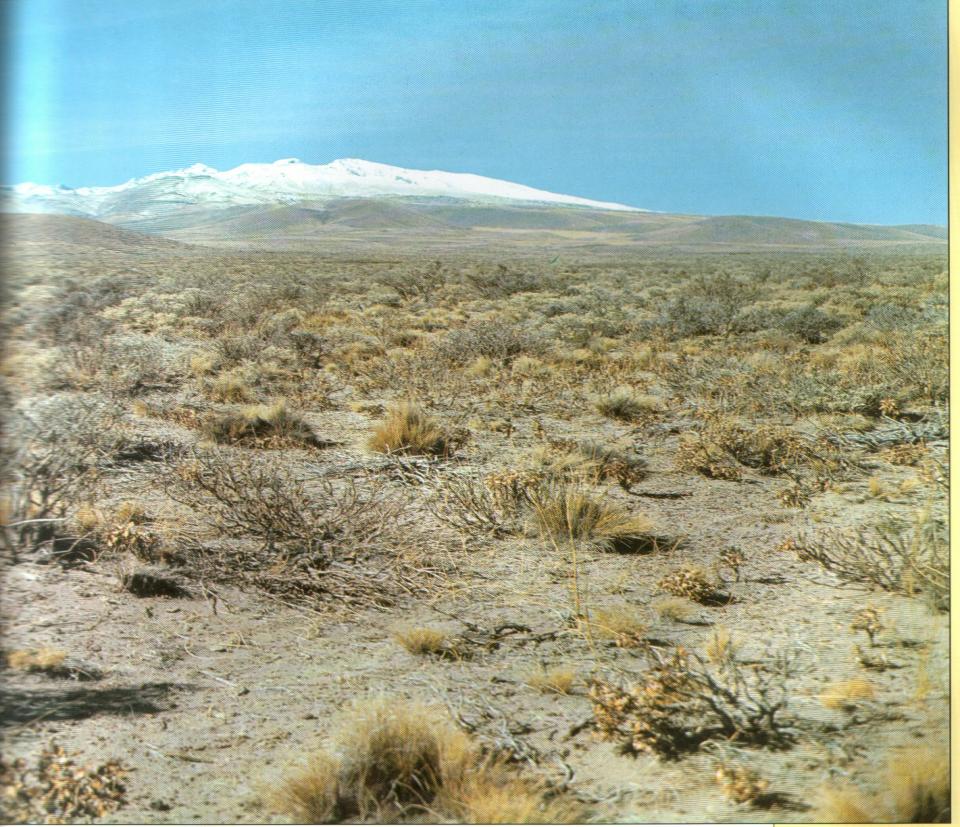 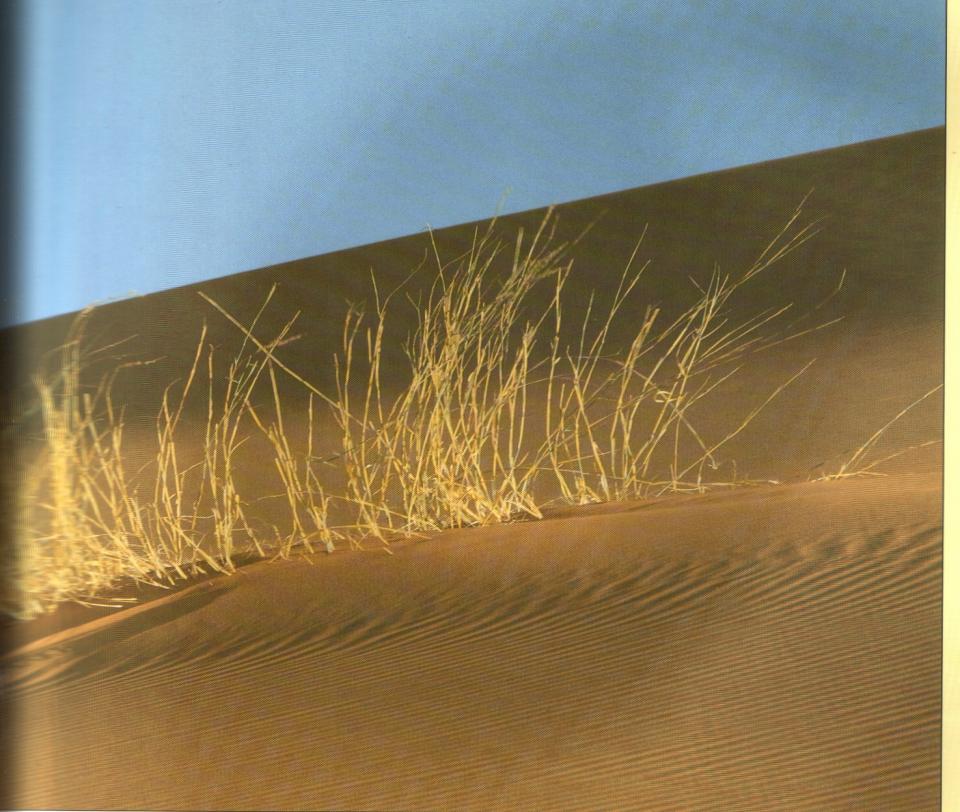 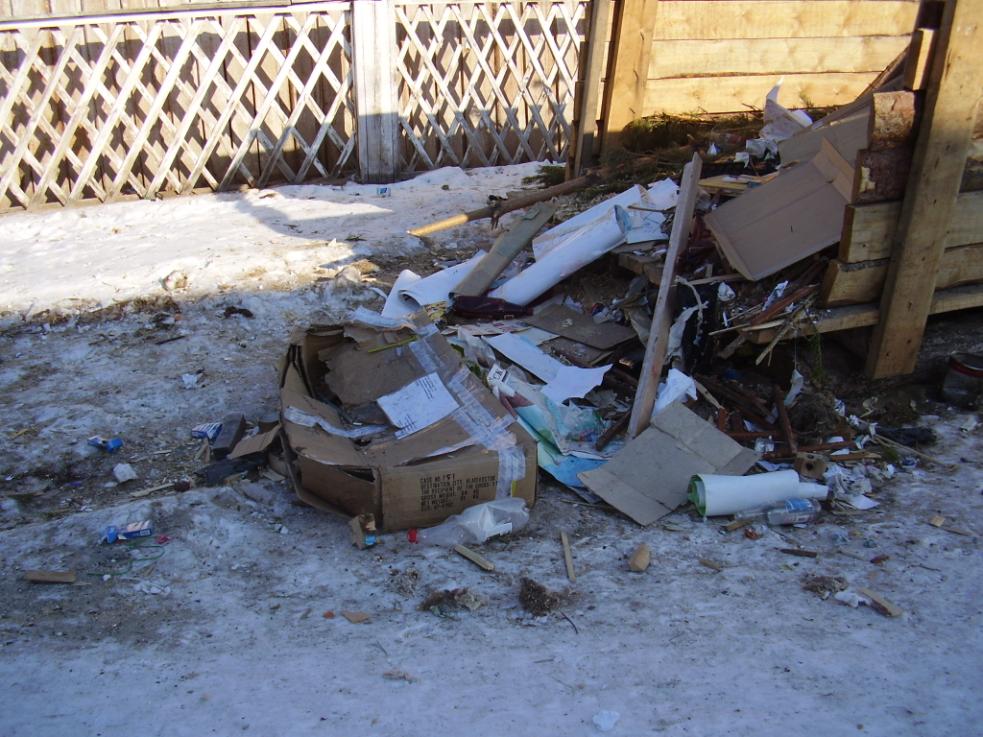 Создание различных ООПТ
Заповедников
Нацпарков
заказников
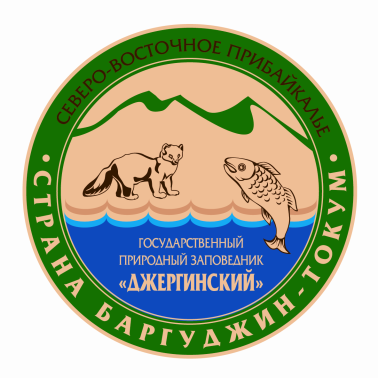 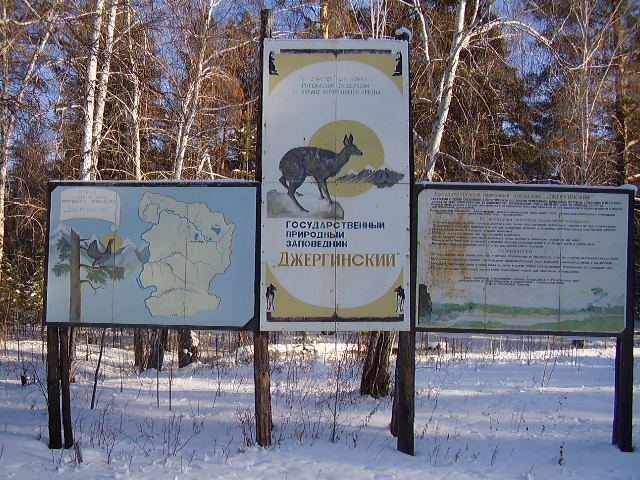 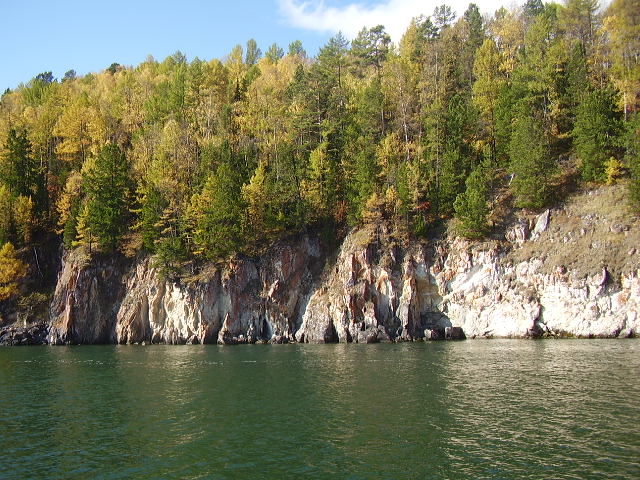 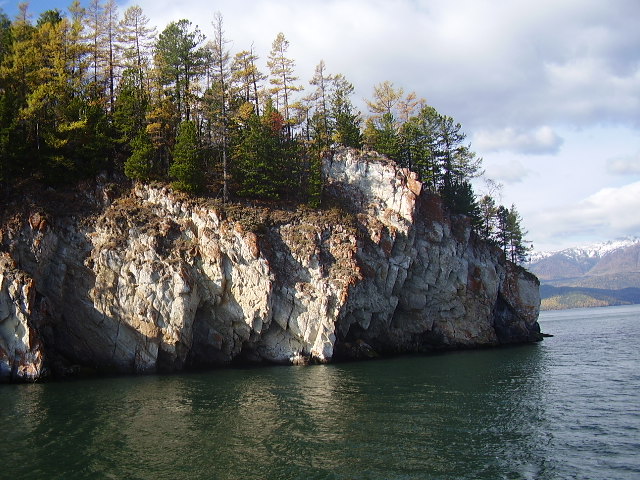 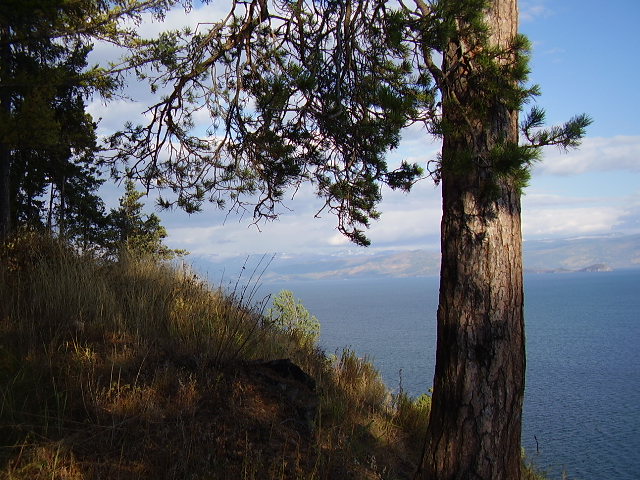 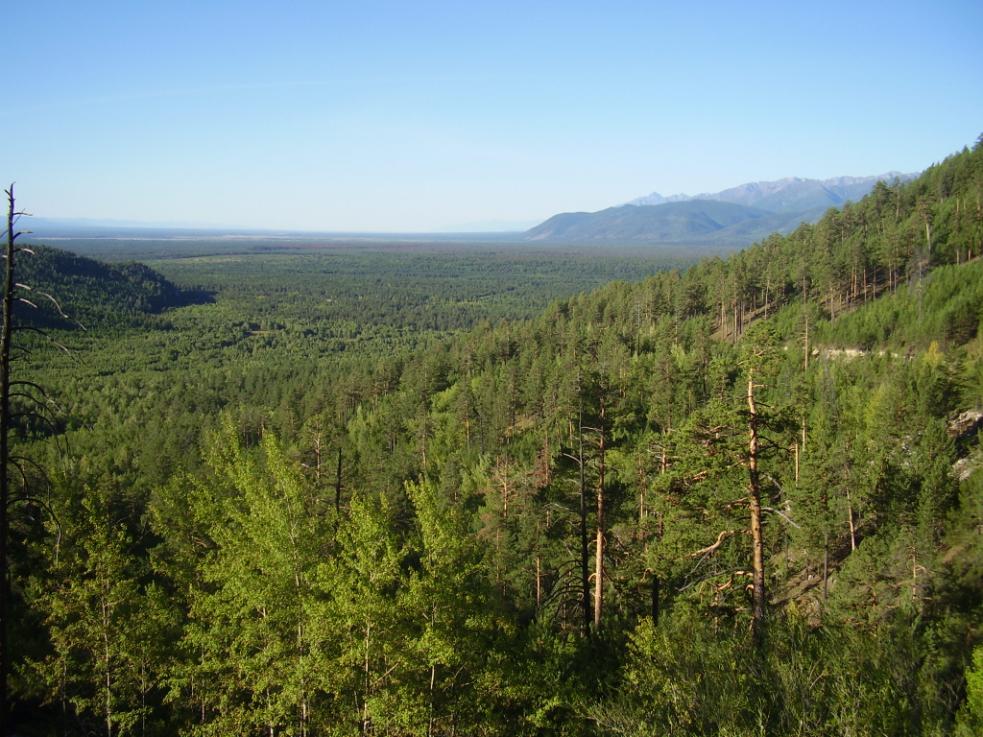